ΓΕΦΥΡΙ ΤΣΑΚΝΟΧΩΡΙΟΥ-ΑΝΘΟΧΩΡΙΟΥ
[Speaker Notes: Είναι το μεγαλύτερο σε μήκος γεφύρι του Βοϊου. Υπολογίζεται ότι χτίστηκε στα μέσα του 18ου αιώνα.]
Γεφύρι Κριμινίου
[Speaker Notes: Χτίστηκε το 1802.]
Γεφύρι Κριμινίου
[Speaker Notes: Ανατινάχτηκε το 1946.]
Γεφύρι του Τσιούκαρη στο Ροδοχώρι
[Speaker Notes: Κτίστηκε πιθανόν το 1890.]
Γεφύρι Κοιλαδίου
[Speaker Notes: Κτίστηκε το 1905  με απόφαση των Βαλαάδων.]
Πετρογέφυρο ή Πετσιανιώτικο γεφύρι Μόρφης – Τριάδας
[Speaker Notes: Κτίστηκε πιθανόν το 1810.]
Γεφύρι Τσούκας στη Μόρφη
[Speaker Notes: Κτίστηκε μεταξύ 1720 -1730.]
Γεφύρι Σβόλιανης- Αγίας Σωτήρας
Γεφύρι Χρυσαυγής –Παλιομάερο
[Speaker Notes: Είναι το ψηλότερο γεφύρι του Βοίου  και κτίστηκε το 1854 από τον Διλοφίτη  αρχιμάστορα Νικόλαο Αναγνώστη Τζιούφα. Τα στοιθαία του έκτισαν οι Μοιραλιώτες (Χρυσαυγιώτες) Ευθύμιος Ζιούδας και Αθανάσιος Πούλιος (Πουλιόπουλος).]
Γεφύρι Χρυσαυγής
[Speaker Notes: Κτίστηκε το 1854  από τον Διλοφίτη αρχιμάστορα  Νικόλαο Αναγνώστη Τζιούφα.Οι  Μοιραλιώτες (Χρυσαυγιώτες) Ευθύμιος Ζιούδας και Αθανάσιος Πούλιος (Πουλιόπουλος) έκτισαν τα στοιθαία.]
Τεχνητός Καταρράχτης Χρυσαυγής
Κατεβασιά
Χειμώνας  στο Βόϊο
Παγωμένα ποτάμια στο Βόιο
Ο νερόμυλος  τη νύχτα
Άγιος Αθανάσιος Χρυσαυγής
Χειμώνας στο Βόιο
Χειμωνιάτικο σούρουπο
Εικονοστάσι Αϊ-Νικόλα – Έργο Βράγκα
Κορμός βελανιδιάς
Εικονοστάσι Αϊ-Νικόλα
Πέτρωμα Χρυσαυγής
Πέτρωμα Χρυσαυγής Βοϊου
Μύλος Άνοιξη
Η Πραμόρτσα την Άνοιξη
Ο νερόμυλος την Άνοιξη
Άνοιξη στο νερόμυλο
Άνοιξη στο Βόιο
Πλατεία Χρυσαυγής
Το μεγάλο γεφύρι  της Χρυσαυγής
Το γεφύρι της Χρυσαυγής
Καλοκαίρι στο Βόιο
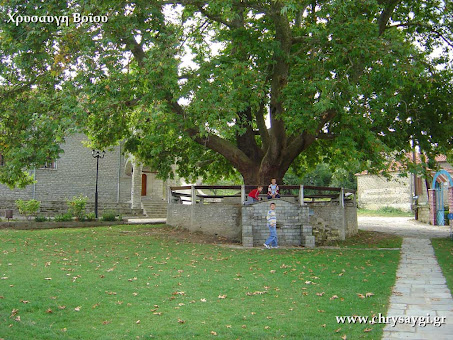 Καλοκαιρινές βραδιές στο Βόιο
Η αιώνια πολιτεία του μέλλοντος – Έργο Βράγκα
Το γεφύρι  της Βαθιάς στη Χρυσαυγή
[Speaker Notes: Κτίστηκε τον Ιούλιο του 1795.]